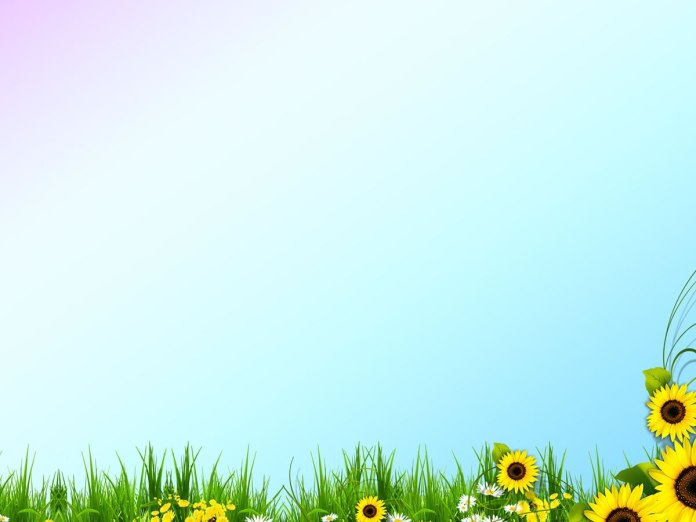 Tự nhiên và xã hội
Lớp 1
Bài 26: Cùng khám phá bầu trời (Tiết 2)
Khởi động: Trò chơi truyền điện.
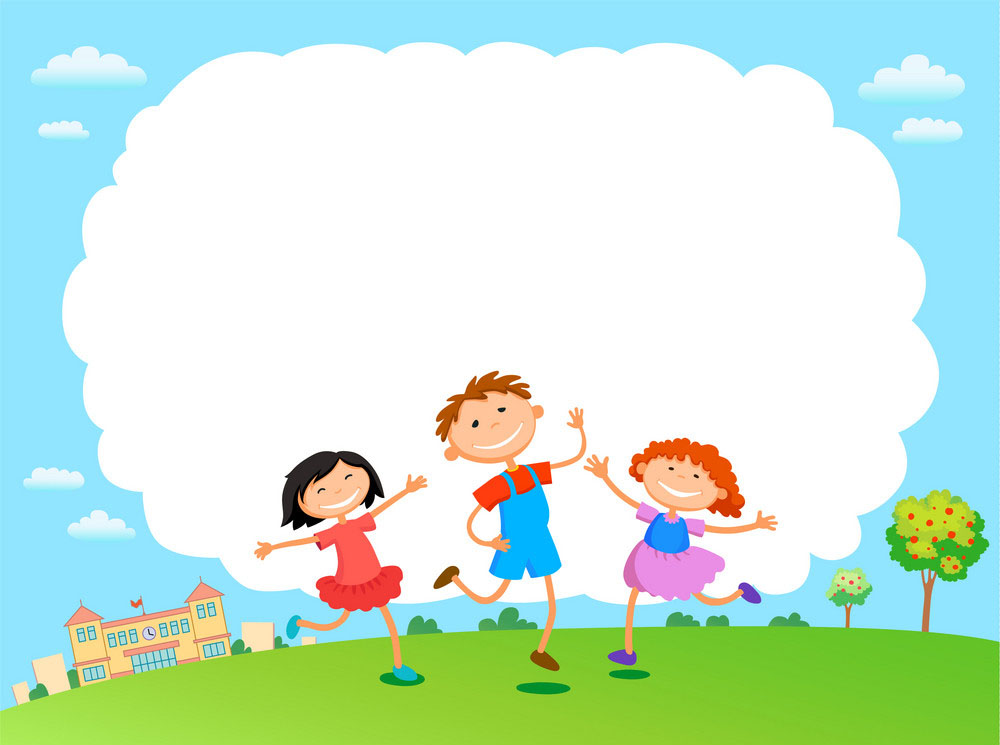 Hoạt động khám phá
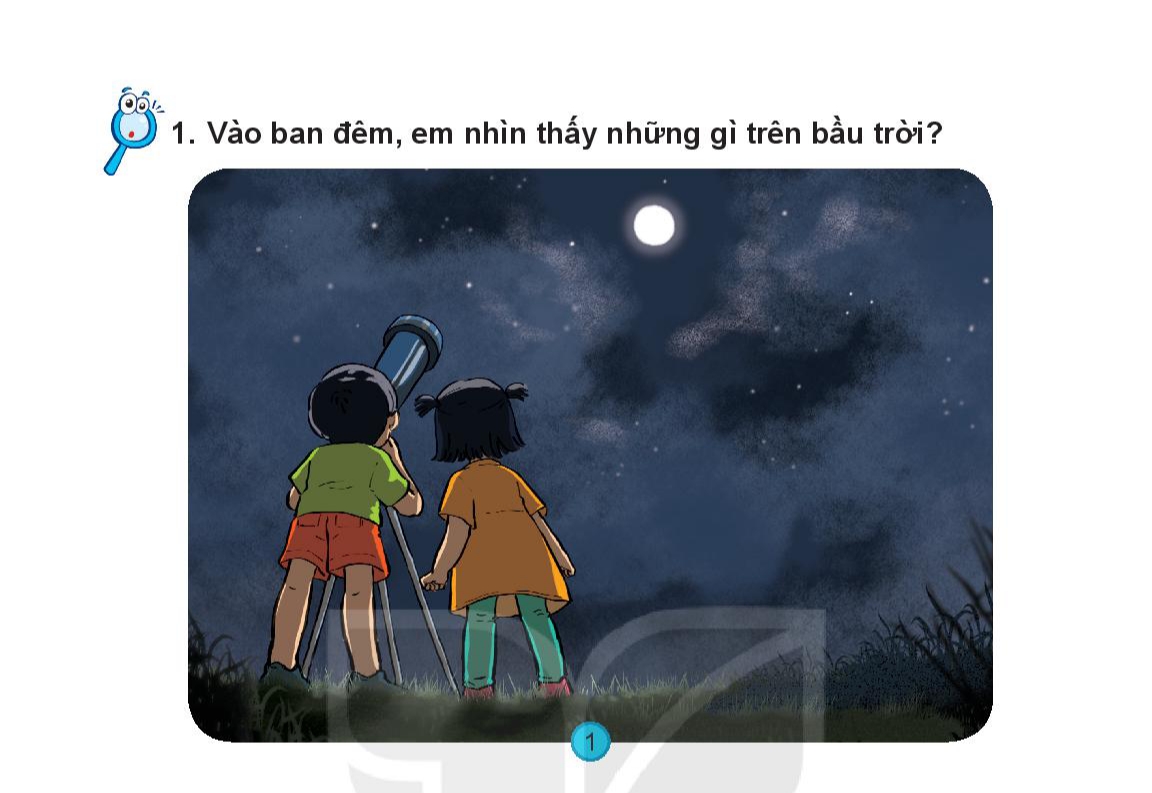 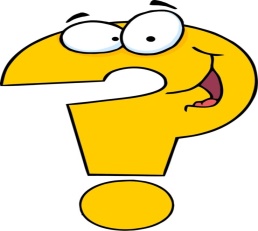 Thảo luận nhóm 4:
Phiếu học tập
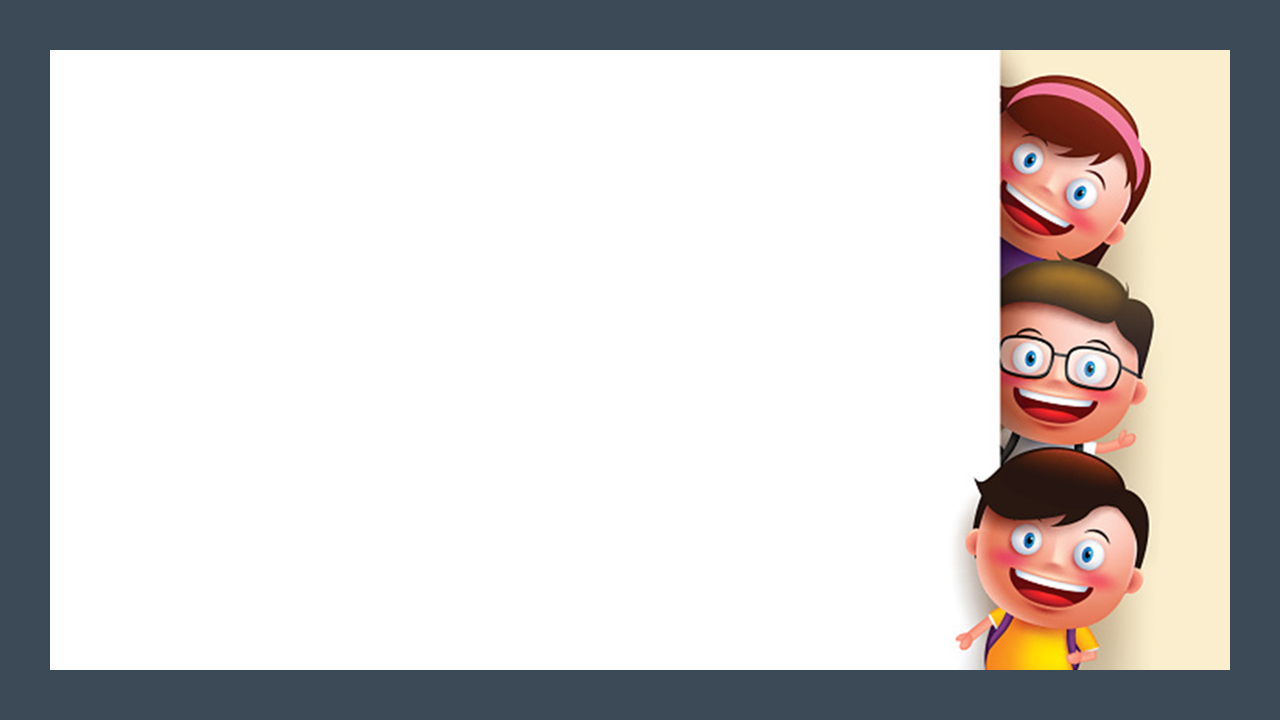 Nêu đặc điểm của bầu trời vào ban đêm. Có màu đen, có các vì sao lấp lánh lưa thưa….
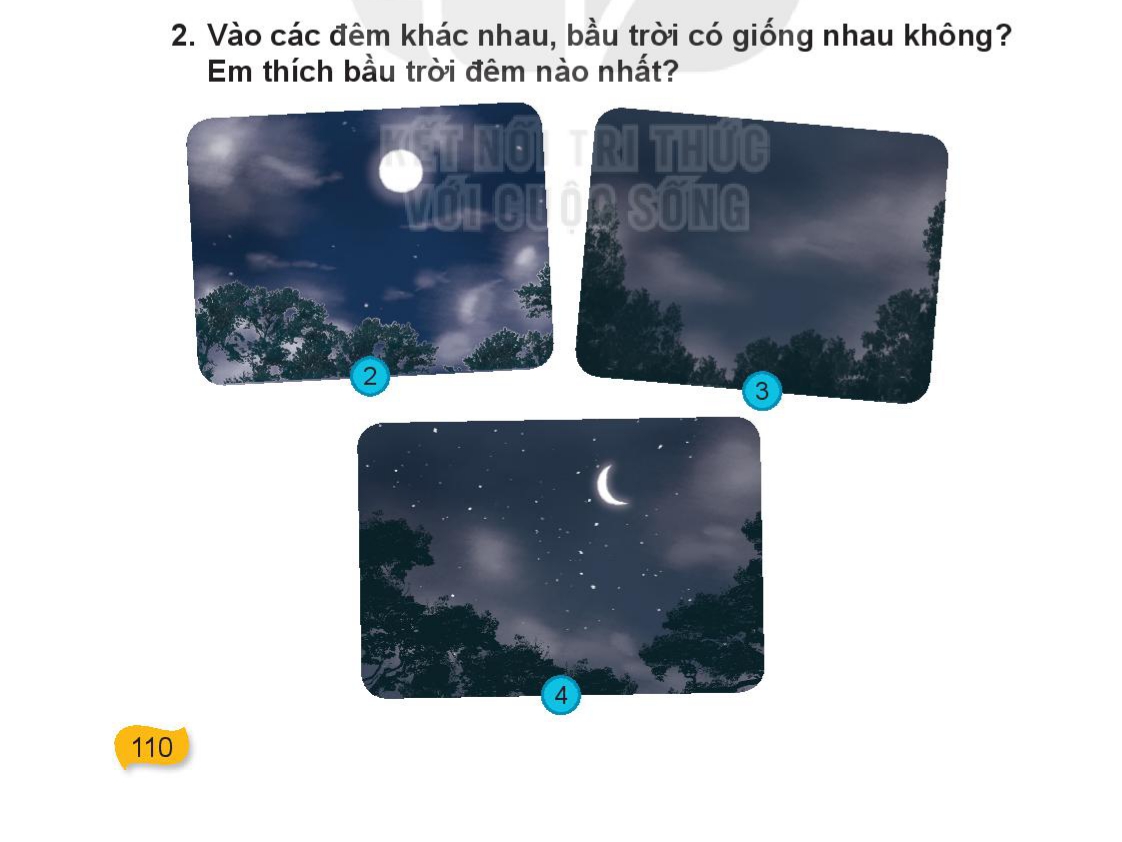 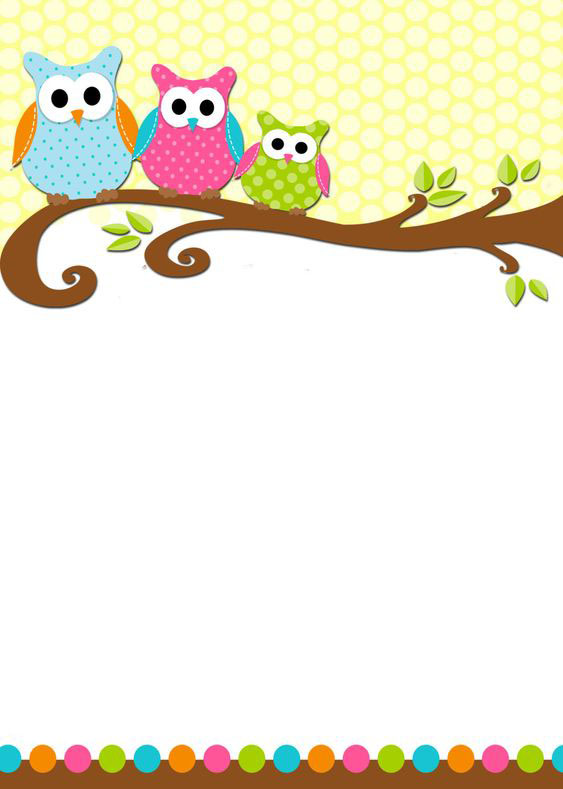 Nhận biết sự khác biệt của bầu trời vào ban đêm.
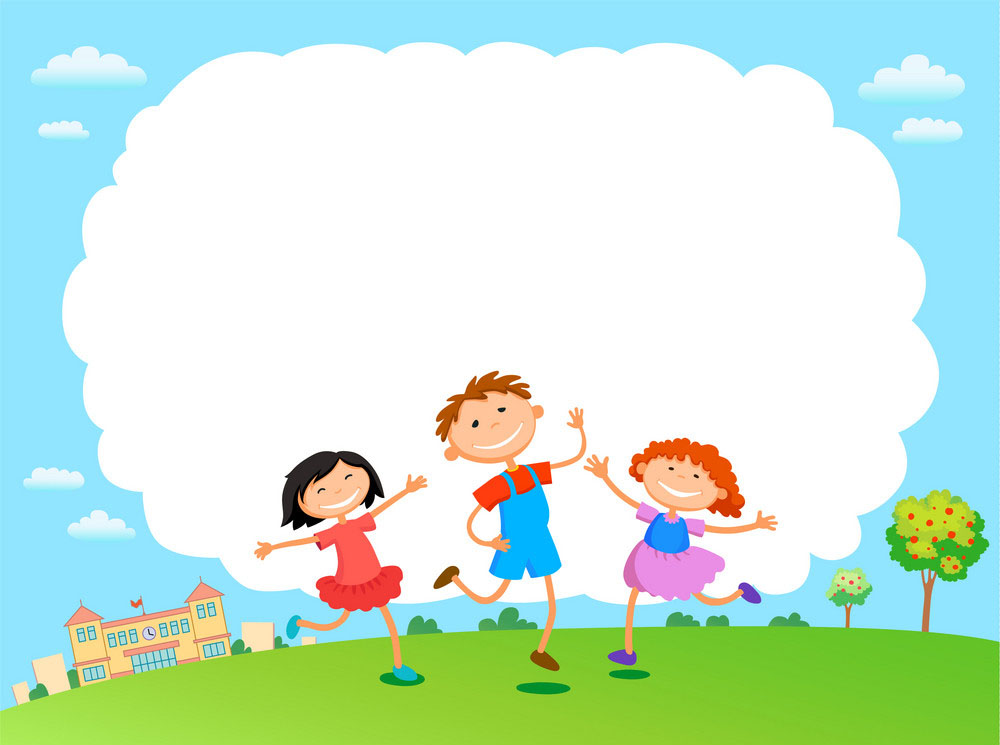 Hoạt động thực hành
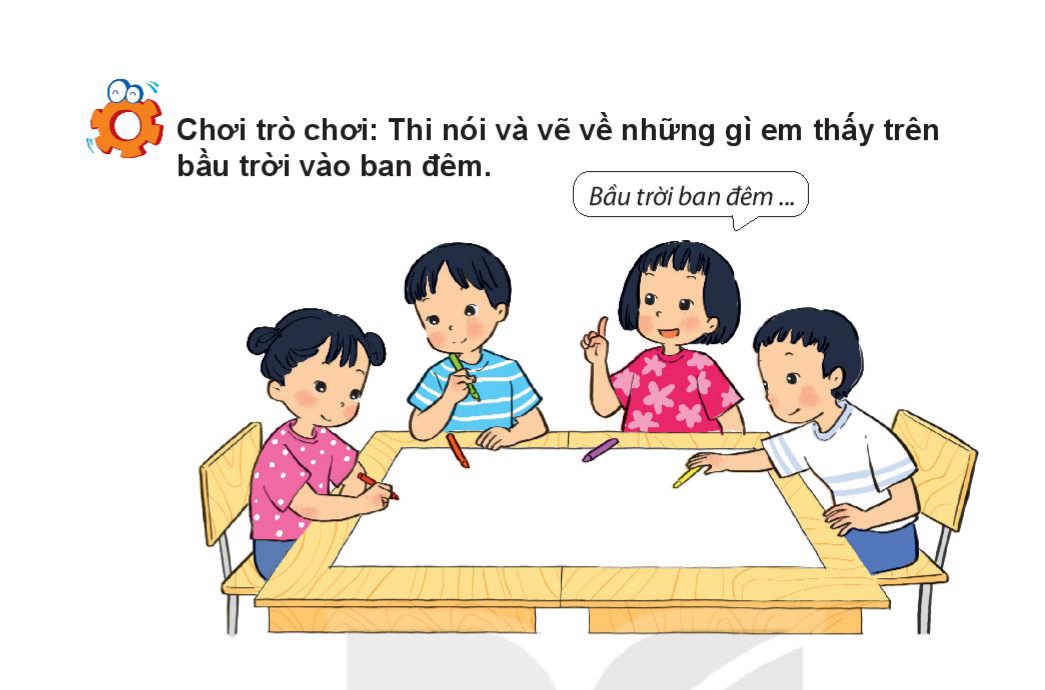 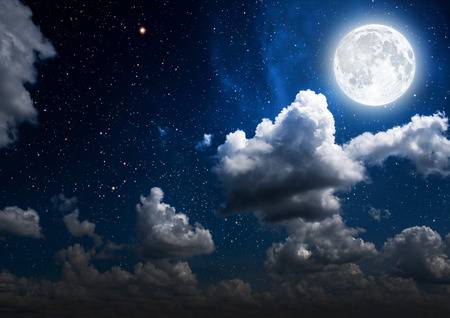 Bầu trời ban đêm
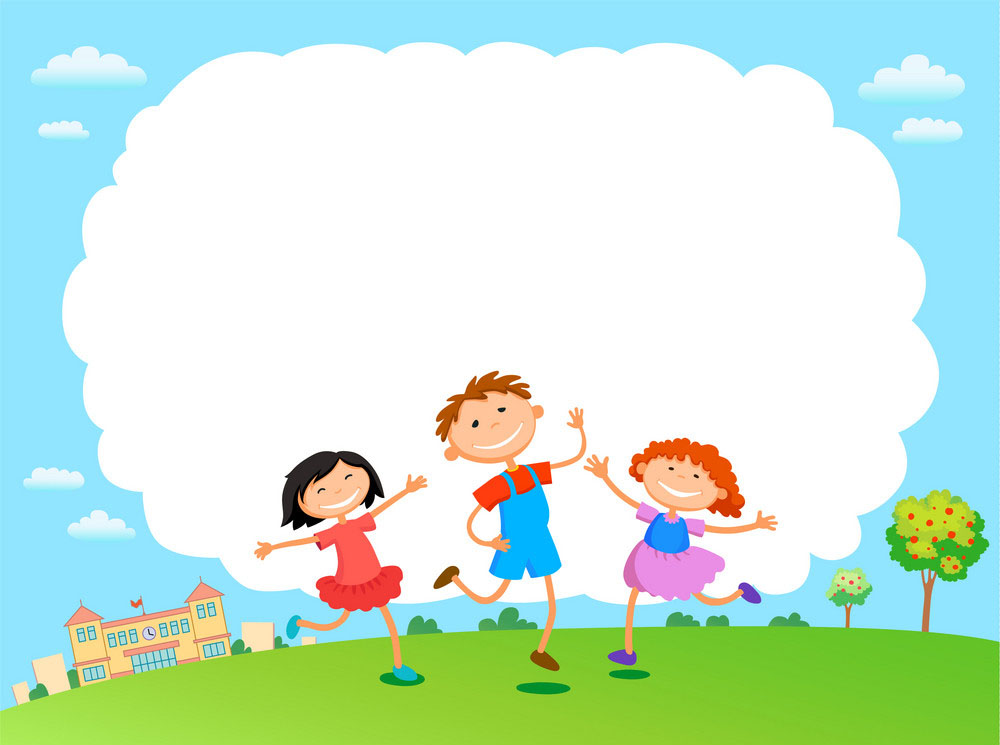 Hoạt động vận dụng
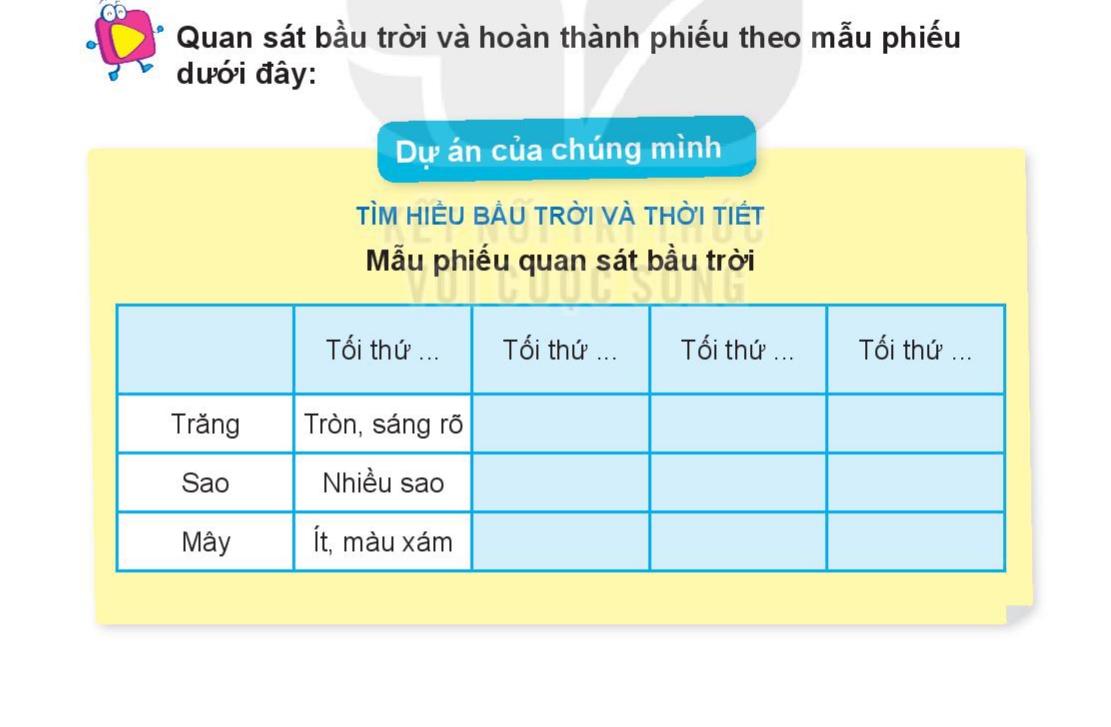 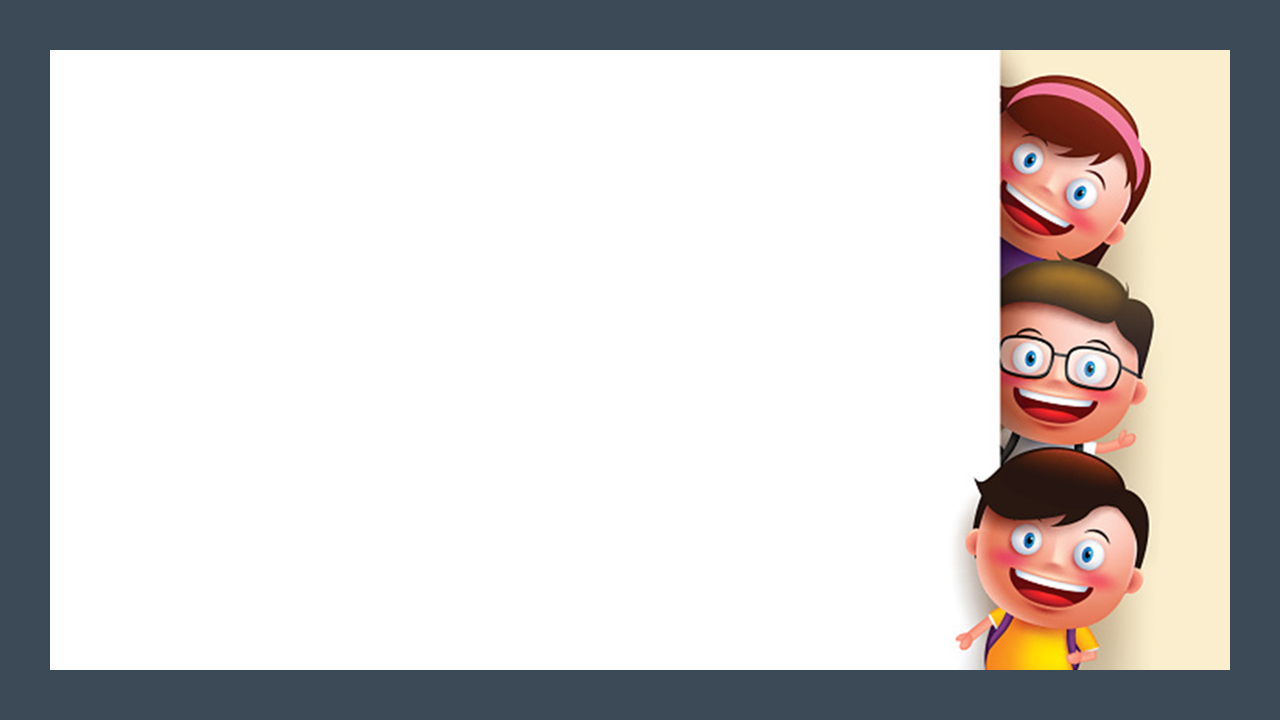 Miêu tả lại bầu trời vào ban đêm.